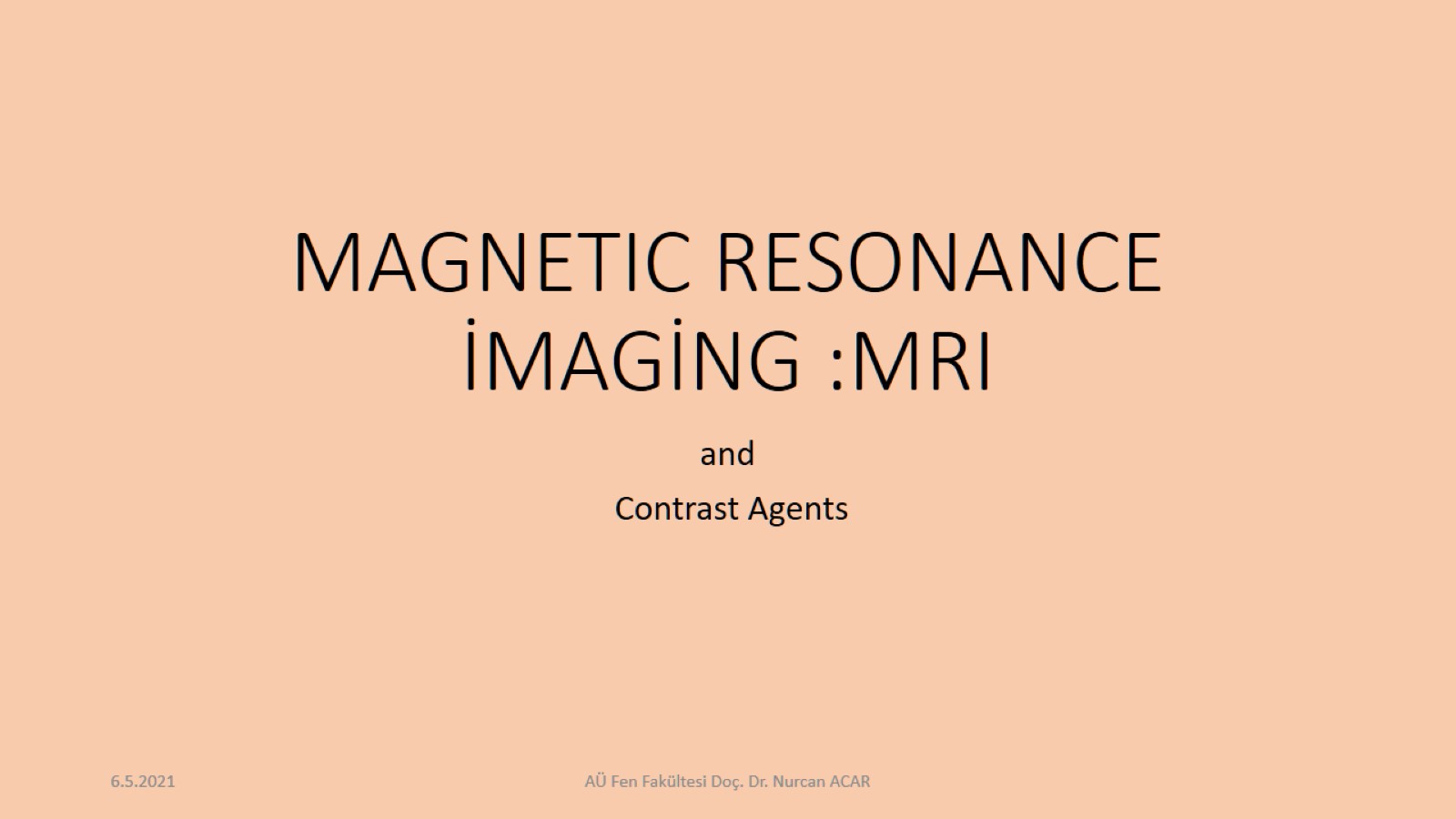 MAGNETIC RESONANCE İMAGİNG :MRI
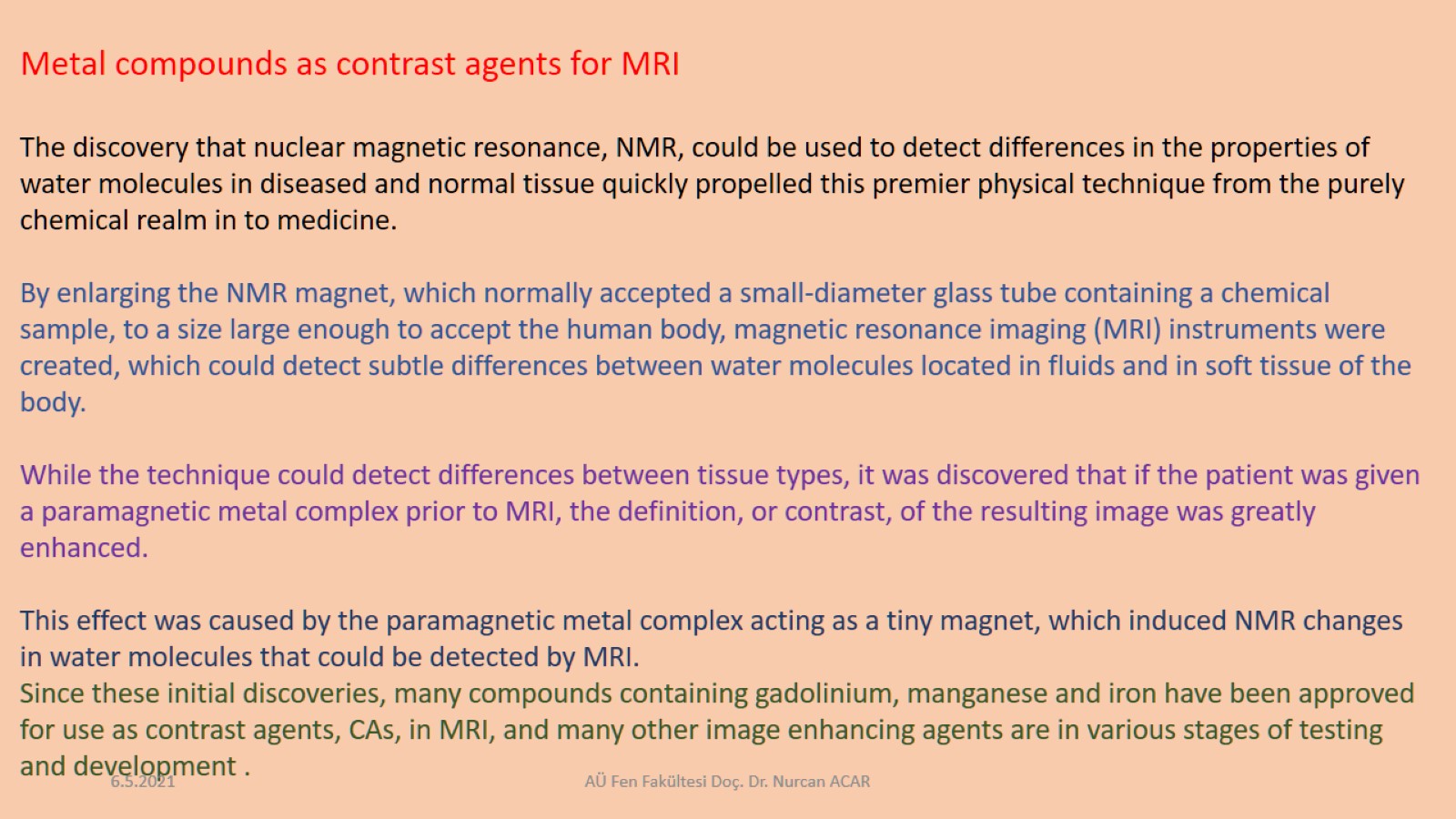 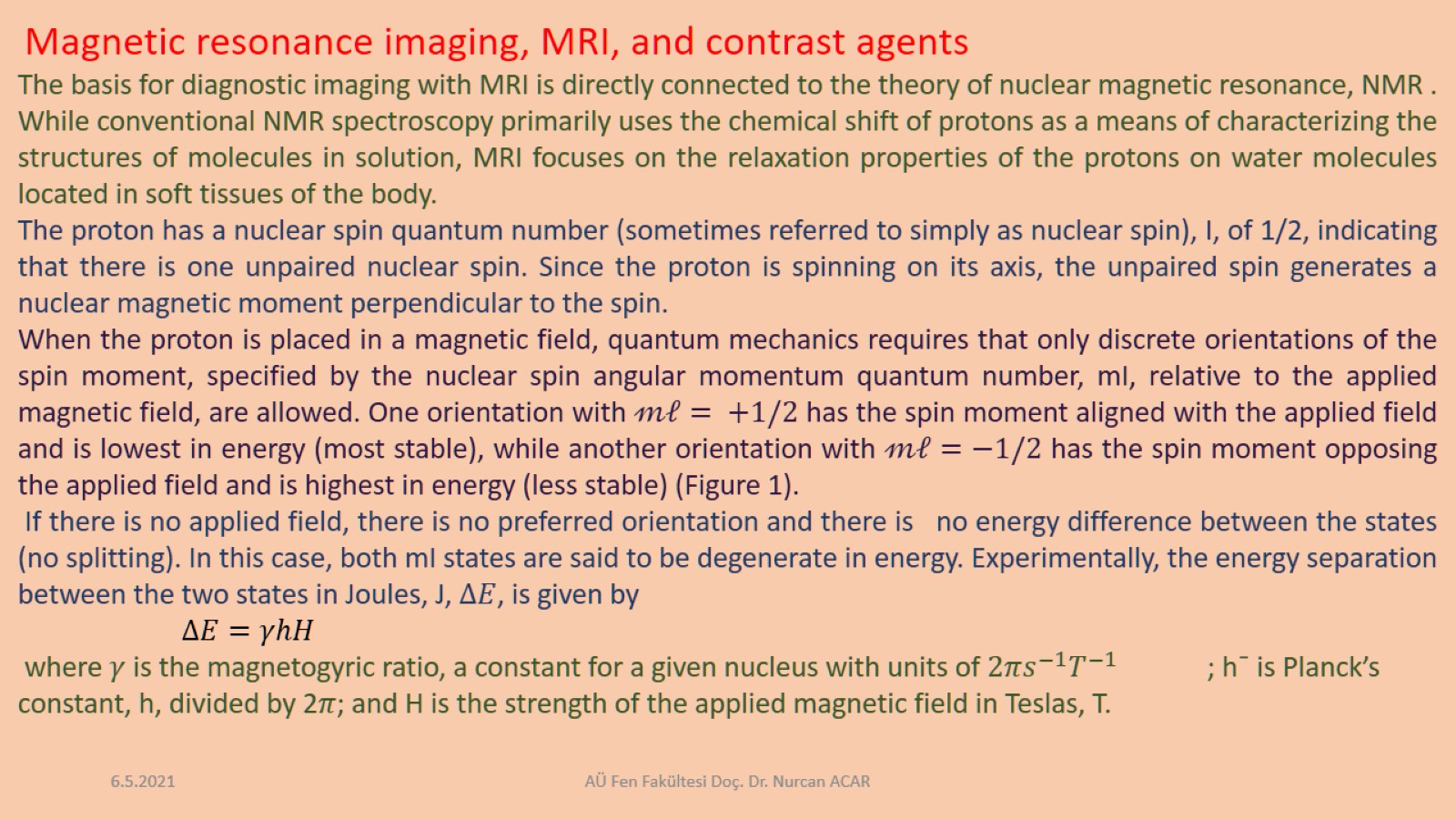 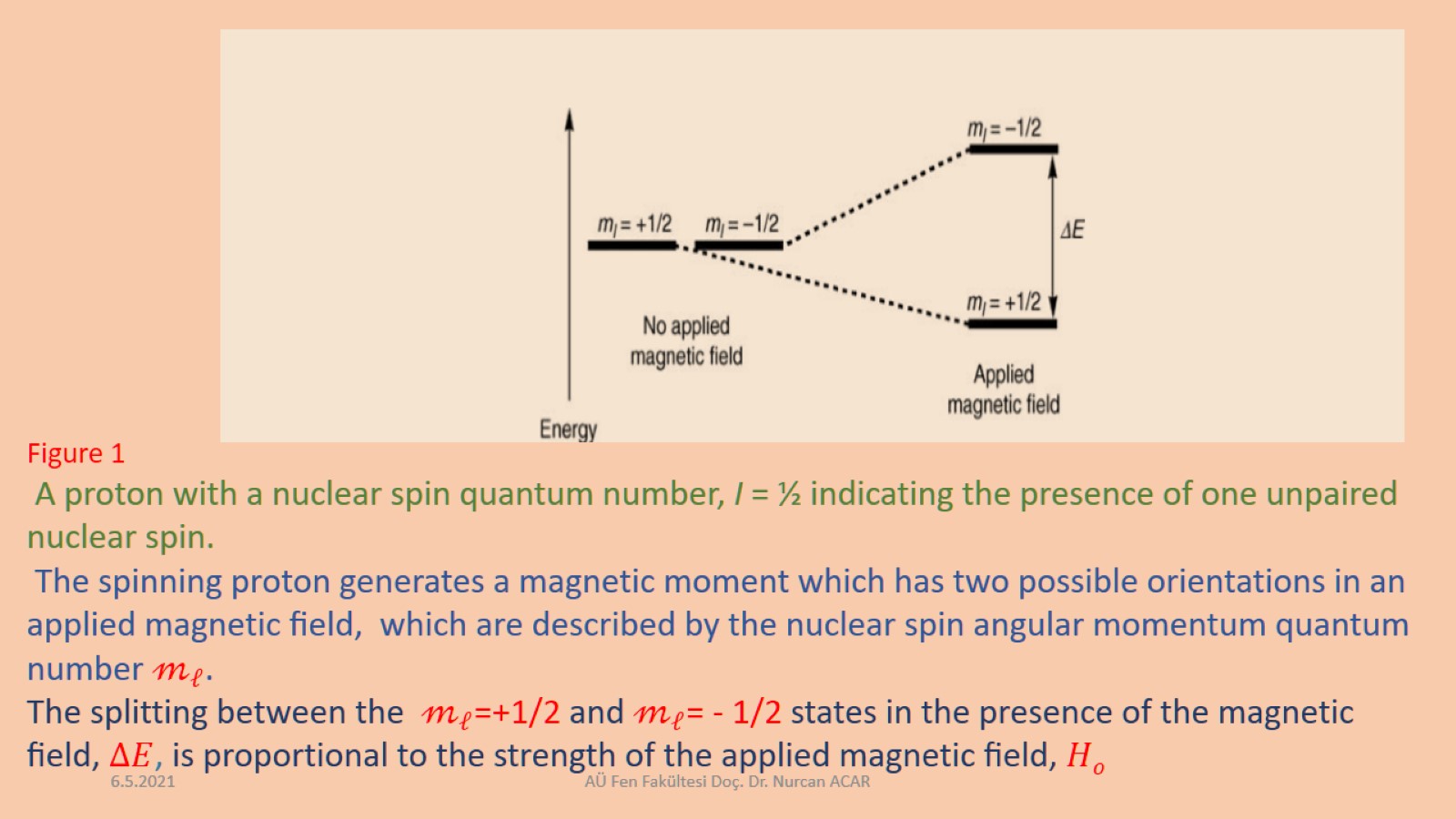 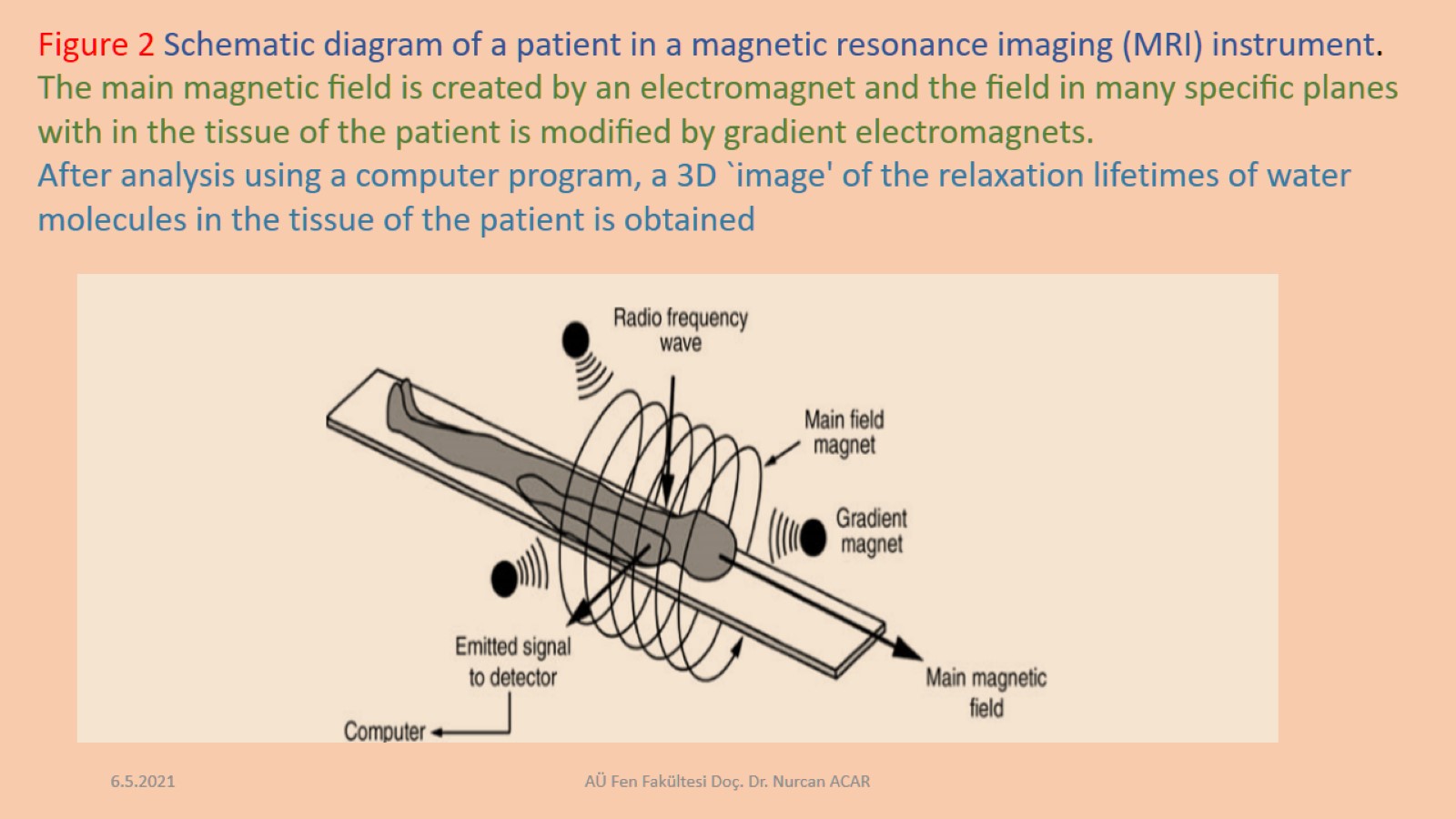 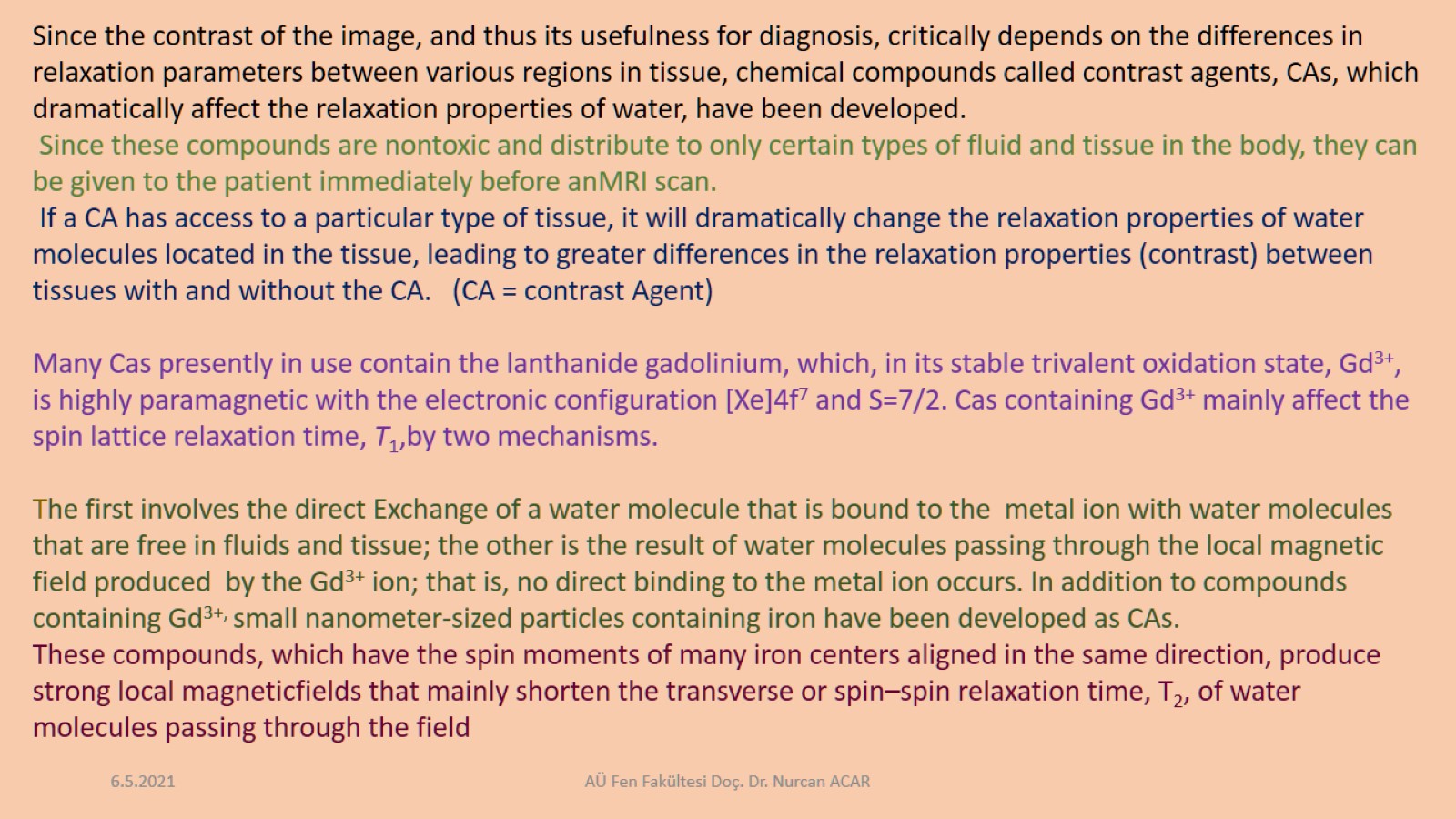 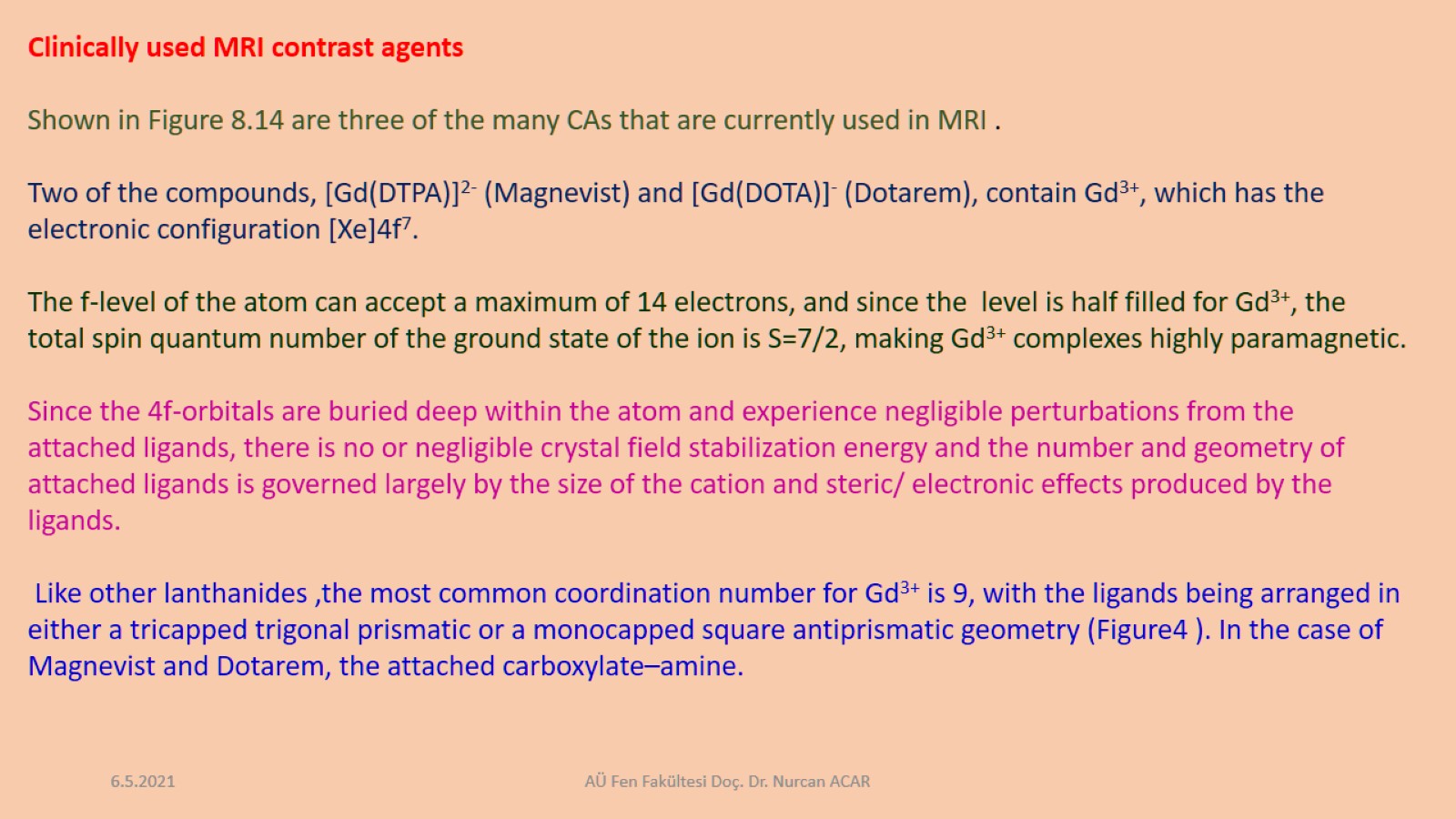 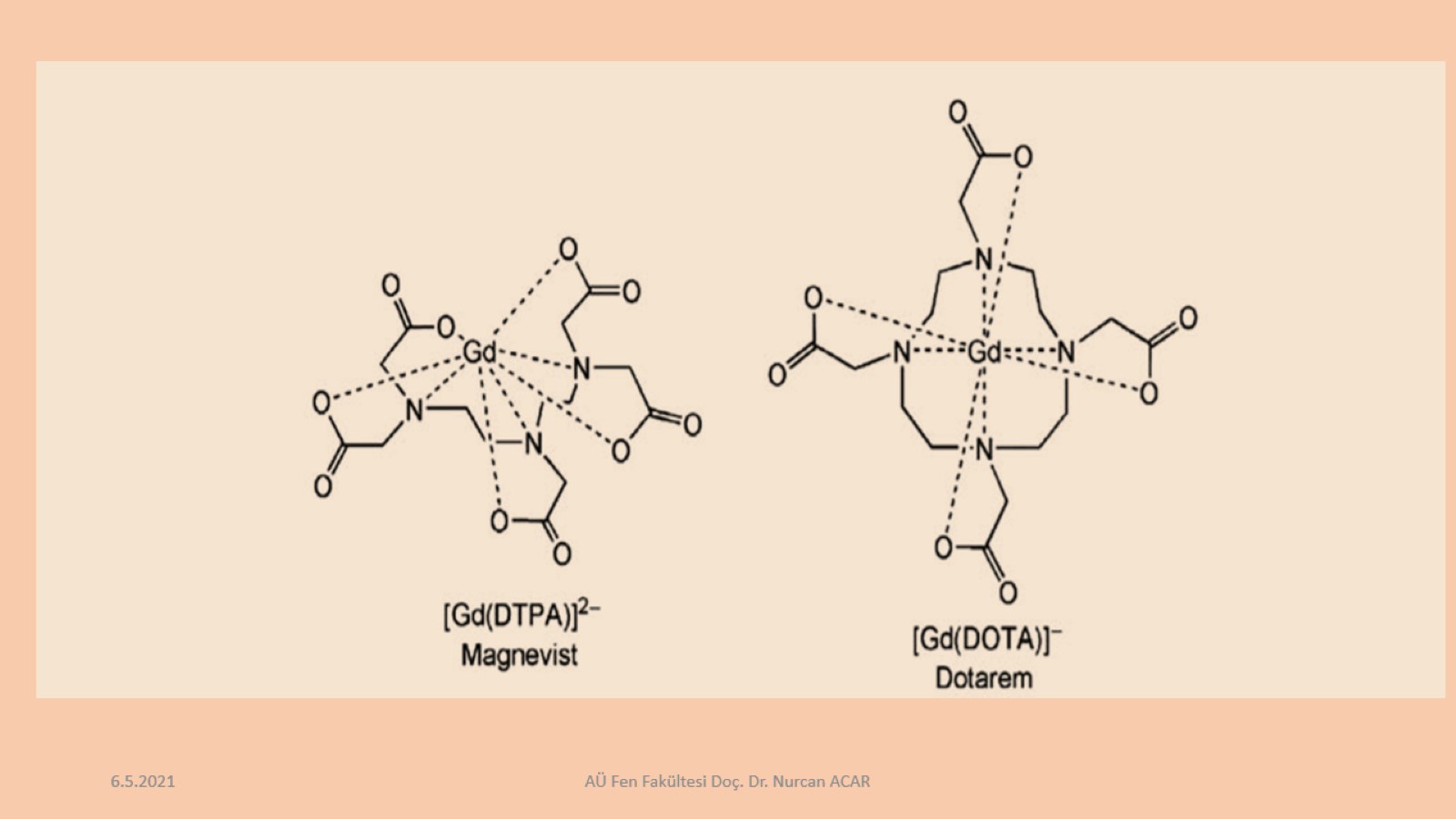 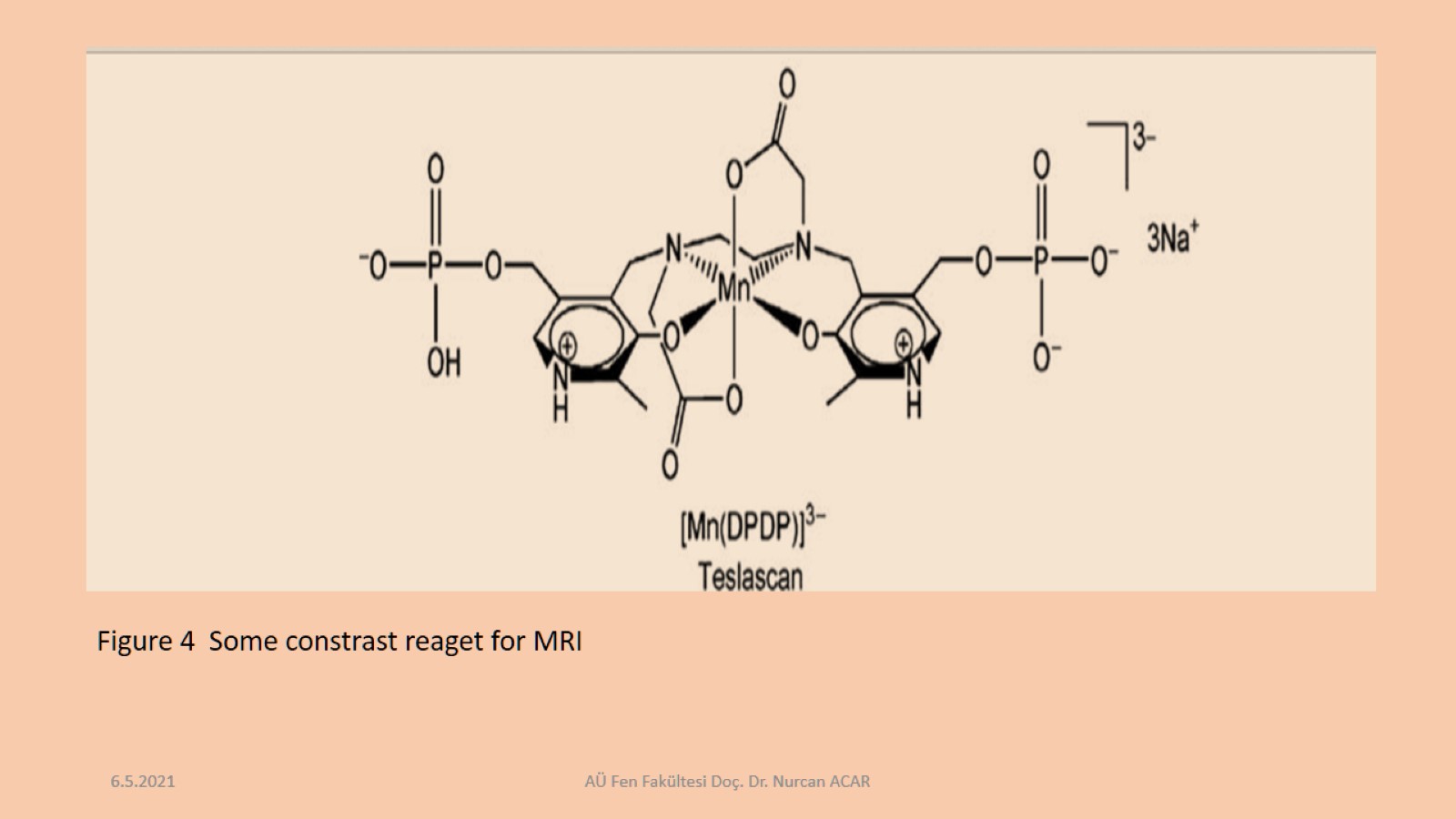 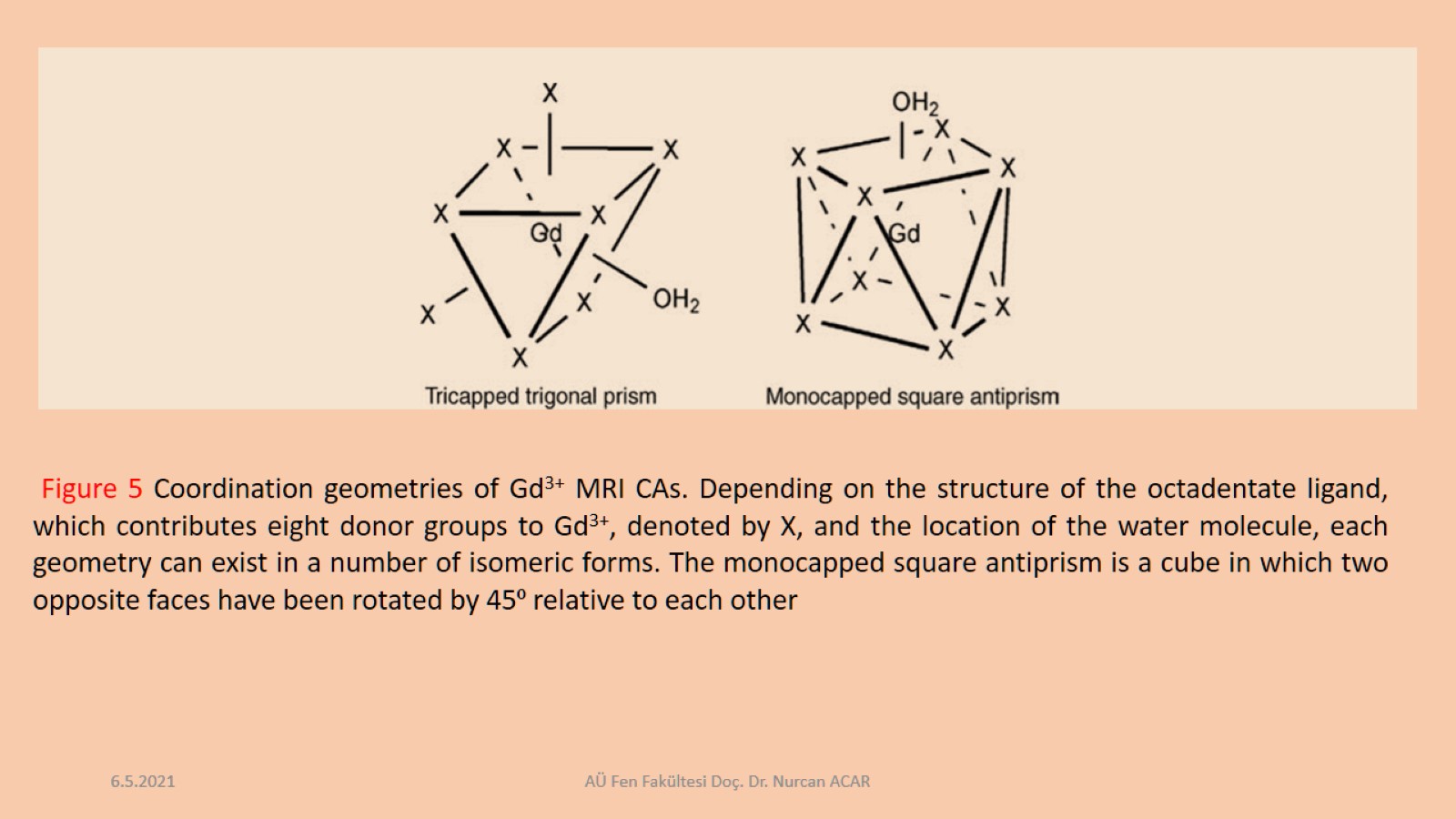